2019工作总结PPT
工作总结│商务报告│新年计划│商务展示
[Speaker Notes: 亮亮图文旗舰店https://liangliangtuwen.tmall.com]
【 标题内容 】
【 标题内容 】
【 标题内容 】
【 标题内容 】
【 标题内容 】
1
2
3
4
5
单击此处添加段落文本单击此处添加段落文本
单击此处添加段落文本单击此处添加段落文本
单击此处添加段落文本单击此处添加段落文本
单击此处添加段落文本单击此处添加段落文本
单击此处添加段落文本单击此处添加段落文本
目录
年度工作概述
在此处添加文字，在此处添加文字，在此处添加文字在此处添加文字
01
标题文字内容
Click here to add Title
标题内容
单击此处添加段落文本单击此处
标题内容
单击此处添加段落文本单击此处添加段落文本单击此处添加段落文本
标题文字内容
Click here to add Title
02
04
05
标题文字
标题文字
标题文字
标题文字
标题文字
标题文字
单击此处添加段落文本单击此处添加段落文本
单击此处添加段落文本单击此处添加段落文本
单击此处添加段落文本单击此处添加段落文本
单击此处添加段落文本单击此处添加段落文本
单击此处添加段落文本单击此处添加段落文本
单击此处添加段落文本单击此处添加段落文本
01
03
05
标题文字内容
Click here to add Title
700
点击添加标题
600
您的内容打在这里，或者通过复制您的文本后，在此框中选择粘贴，并选择只保留文字。您的内容打在这里，或者通过通过复制您
500
400
192,058,166
300
200
此处输入标题
100
添加标题
0
点击此处添加标题
标题
标题
标题
标题
标题文字内容
Click here to add Title
标题文字
标题文字
点击添加文本    
点击添加文本
点击添加文本    
点击添加文本
点击添加文本    
点击添加文本
点击添加文本    
点击添加文本
点击添加文本    
点击添加文本
点击添加文本    
点击添加文本
点击添加文本    
点击添加文本
点击添加文本    
点击添加文本
标题文字
标题文字
标题文字内容
Click here to add Title
标题
标题
标题
文字
标题
单击此处添加文本
单击此处添加文本
单击此处添加文本
单击此处添加文本
标题
单击此处添加文本
单击此处添加文本
单击此处添加文本
单击此处添加文本
标题文字内容
Click here to add Title
标题文字
标题文字
标题文字
标题文字
单击此处添加段落文本单击此处添加段落文本单击此处
单击此处添加段落文本单击此处添加段落文本单击此处
单击此处添加段落文本单击此处添加段落文本单击此处
单击此处添加段落文本单击此处添加段落文本单击此处
标题
文字
标题文字内容
Click here to add Title
添加标题
添加标题
C
单击添加文本单击添加文本单击添加文本单击添加文本单击
添加标题
B
单击添加文本单击添加文本单击添加文本单击添加文本单击
添加标题
A
单击添加文本单击添加文本单击添加文本单击添加文本单击
工作完成情况
在此处添加文字，在此处添加文字，在此处添加文字在此处添加文字
02
标题文字内容
Click here to add Title
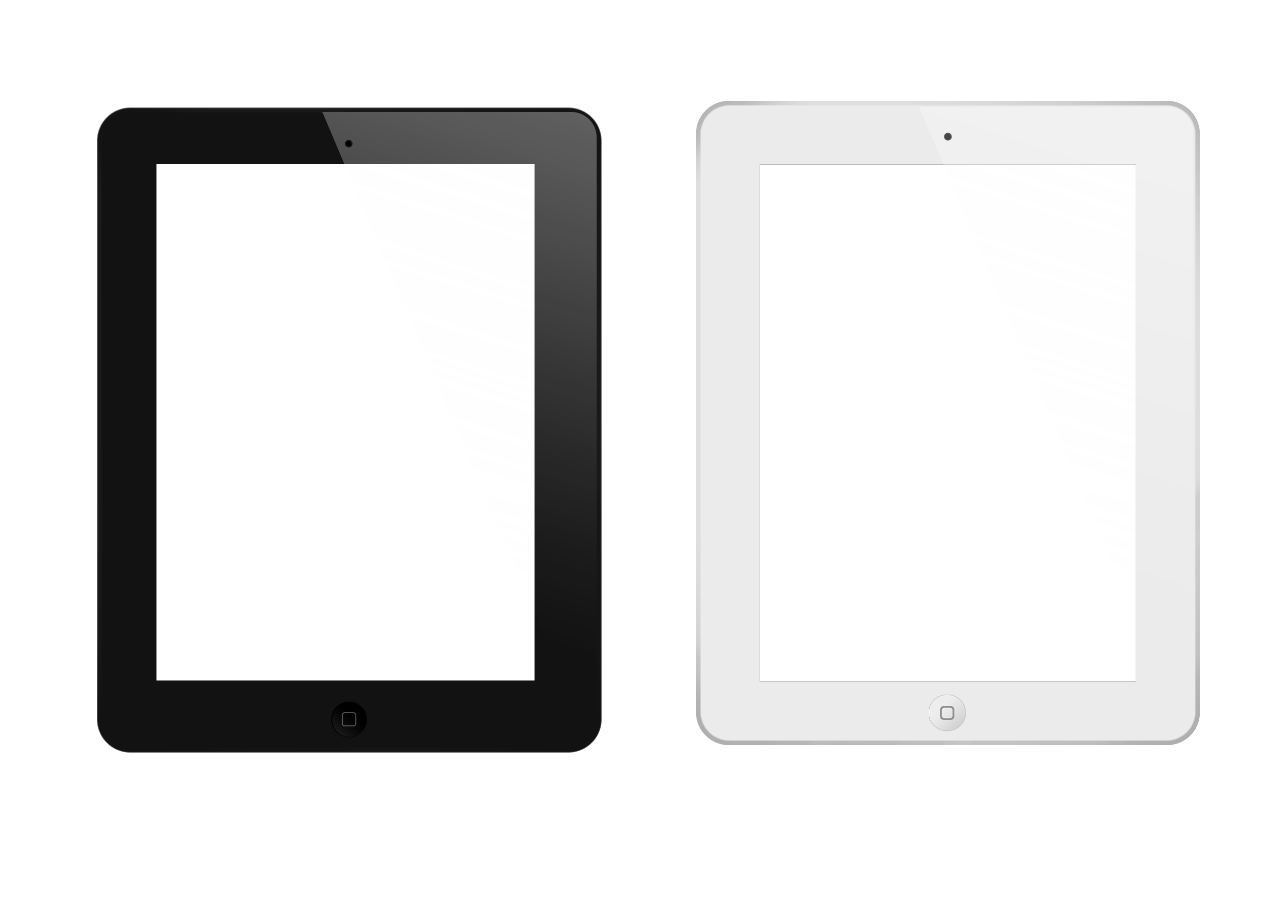 标题文字
标题文字
标题文字
标题文字
标题文字
标题文字
单击此处添加文本单击此处添加文本
单击此处添加文本单击此处添加文本
单击此处添加文本单击此处添加文本
单击此处添加文本单击此处添加文本
单击此处添加文本单击此处添加文本
单击此处添加文本单击此处添加文本
单击此处添加文本单击此处添加文本
单击此处添加文本单击此处添加文本
单击此处添加文本单击此处添加文本
单击此处添加文本单击此处添加文本
单击此处添加文本单击此处添加文本
单击此处添加文本单击此处添加文本
单击此处添加文本单击此处添加文本
单击此处添加文本单击此处添加文本
单击此处添加文本单击此处添加文本
单击此处添加文本单击此处添加文本
单击此处添加文本单击此处添加文本
单击此处添加文本单击此处添加文本
标题文字内容
Click here to add Title
点击添加标题
添加标题
点击添加文字
95%
点击添加文字
添加标题
75%
点击添加文字
添加标题
85%
点击添加文字
添加标题
52%
点击添加文字
添加标题
87%
标题文字内容
Click here to add Title
标题文字
标题文字
标题文字
标题文字
标题
文字
标题
文字
单击此处添加文本单击此处添加
单击此处添加文本单击此处添加
单击此处添加文本单击此处添加
单击此处添加文本单击此处添加
单击此处添加文本单击此处添加
单击此处添加文本单击此处添加
单击此处添加文本单击此处添加
单击此处添加文本单击此处添加
单击此处添加文本单击此处添加
单击此处添加文本单击此处添加
单击此处添加文本单击此处添加
单击此处添加文本单击此处添加
标题
文字
标题
文字
标题
文字
标题
文字
标题
文字
标题文字内容
Click here to add Title
单击此处添加段落文本单击此处添加段落文本单击此处添加段落文本
单击此处添加段落文本单击此处添加段落文本单击此处添加段落文本
标题
标题
标题
标题
单击此处添加段落文本单击此处添加段落文本单击此处添加段落文本
单击此处添加段落文本单击此处添加段落文本单击此处添加段落文本
标题文字内容
Click here to add Title
标题文字
点击添加文本点击添加文本    
点击添加文本点击添加文本
标题文字
点击添加文本点击添加文本    
点击添加文本点击添加文本
标题
标题
标题
标题
标题
标题文字
点击添加文本点击添加文本    
点击添加文本点击添加文本
标题文字内容
Click here to add Title
01
添加标题
单击此处添加文本，单击此处添加文本
单击此处添加文本，单击此处添加文本
单击此处添加文本，单击此处添加文本
02
添加标题
单击此处添加文本，单击此处添加文本
单击此处添加文本，单击此处添加文本
单击此处添加文本，单击此处添加文本
03
添加标题
单击此处添加文本，单击此处添加文本
单击此处添加文本，单击此处添加文本
单击此处添加文本，单击此处添加文本
项目成功展示
在此处添加文字，在此处添加文字，在此处添加文字在此处添加文字
03
标题文字内容
Click here to add Title
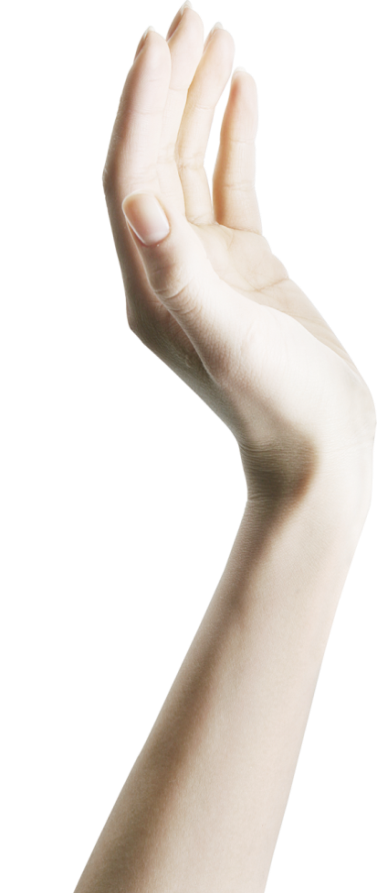 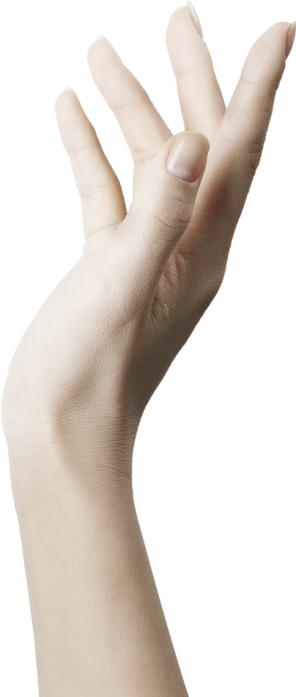 标题文字
标题文字
标题文字
标题文字
标题文字
标题文字
单击添加文本单击添加文本单击添加文本单击添加文本单击添加文本单击添加文本单击添加文本单击添加文本单击添加文本单击添加文本单击加
标题文字内容
Click here to add Title
标题文字
标题
点击输入文字内容点击输入文字内容点击输入文字点击输入
标题文字
单击添加文本单击添加文本单击添加文本单击添加文本单击添加文本单击添加文本单击添加文本单击添加文本单击添加文本单击添加文本单击添加文本单击添加文本单击添加文本单击添加文本单击添加文本单击添加文本单击添加文本单击添加文本
标题文字
标题
文字
标题
点击输入文字内容点击输入文字内容点击输入文字点击输入
标题文字
标题
点击输入文字内容点击输入文字内容点击输入文字点击输入
标题文字内容
Click here to add Title
4
5
2
3
1
点击此处添加
文字内容
点击此处添加
文字内容
点击此处添加
文字内容
点击此处添加
文字内容
点击此处添加
文字内容
在此处添加文字，在此处添加文字，
在此处添加文字在此处添加文
标题文字内容
Click here to add Title
标题文字
单击此处添加段落文本单击字单击此处添加段落文本单击字单击此处此处添加单击此处添加
标题文字
标题文字
单击此处添加段落文本单击字单击
请输入内容请输入文字内容请输入内容请输入文字内容请输入内容请输入文字内容请输入内容请输入文字内容请输入内容请输入文字内容请输入内容
请输入内容请输入文字内容请输入内容请输入文字内容请输入内容请输入文字内容请输入内容请输入文字内容请输入内容请输入文字内容请输入内容
标题文字
标题文字
单击此处添加段落文本单击字单击
单击此处添加段落文本单击字单击此处添加段落文本单击字单击此处
标题文字内容
Click here to add Title
标题文字
标题文字
标题
点击添加文本    
点击添加文本
点击添加文本    
点击添加文本
点击添加文本    
点击添加文本
点击添加文本    
点击添加文本
点击添加文本    
点击添加文本
点击添加文本    
点击添加文本
标题文字
标题
文字
标题
标题
标题文字内容
Click here to add Title
添加标题
标题文字
单击此处可添加文本单击此处可添加文本单击此处可添加文本单击此处可添加文本单击此处可添加文本单击此处可添加文本单击此处可添加文本单击此处可添加文本亮亮图文旗舰店https://liangliangtuwen.tmall.com
标题文字
标题文字
02
03
04
05
01
标题
文字
标题文字
标题文字
工作存在不足
在此处添加文字，在此处添加文字，在此处添加文字在此处添加文字
04
标题文字内容
标题文字内容
Click here to add Title
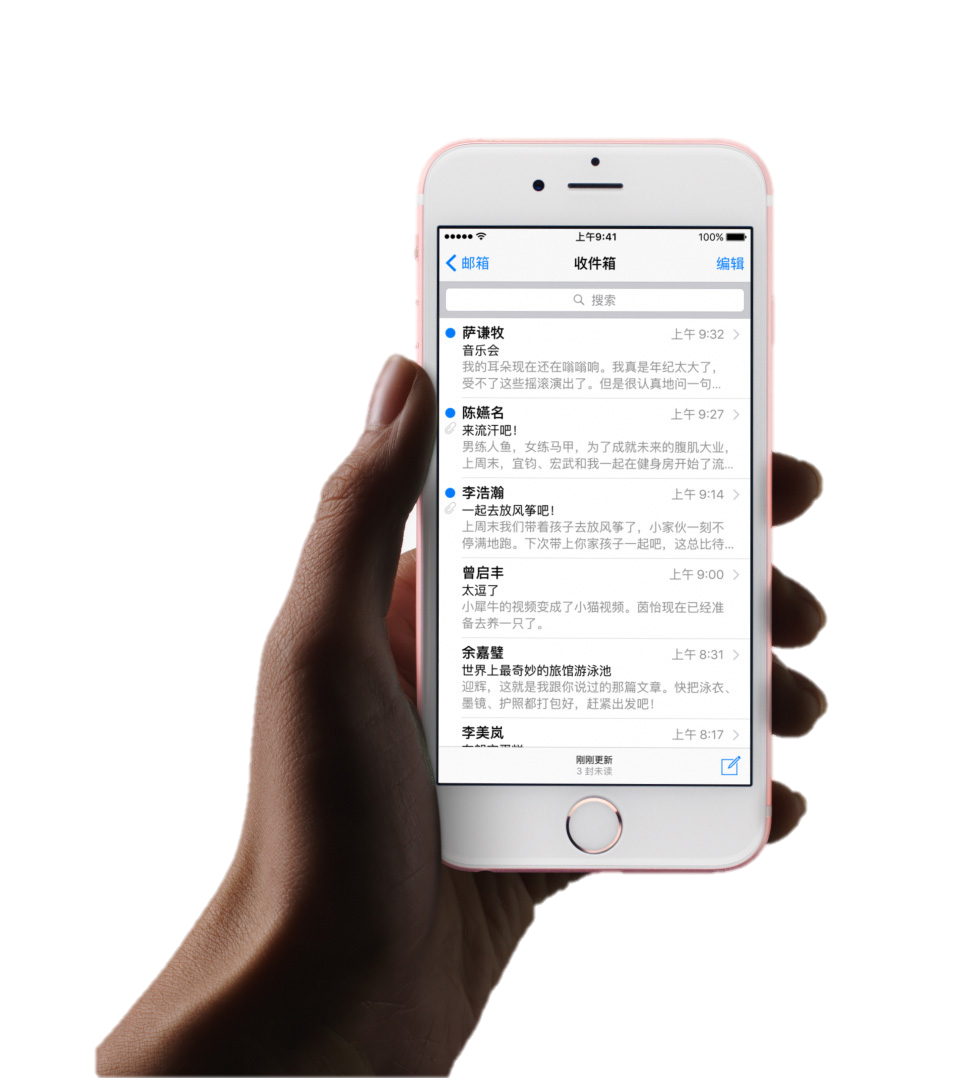 01标题文字
02标题文字
03标题文字
单击此处可添加文本单击此处可添加文本单击此处可添加文本单击此处可添加文本单击此处可添加文本单击此处可添加文本单击此处可添加文本单击此处可添加文本单击此处可添加文本单击此处可添加文本单击此处可添加文本单击此处可添加文本单击此处可添加文本单击此处可添加文本
单击此处添加段落文本单击此处添加段落文本
单击此处添加段落文本单击此处添加段落文本
单击此处添加段落文本单击此处添加段落文本
标题文字内容
Click here to add Title
添加标题
在此处添加文字在此处添加文字在此处添加文字
添加标题
在此处添加文字在此处添加文字在此处添加文字
标题
文字
添加标题
在此处添加文字在此处添加文字在此处添加文字
添加标题
在此处添加文字在此处添加文字在此处添加文字
添加标题
在此处添加文字在此处添加文字在此处添加文字
添加标题
在此处添加文字在此处添加文字在此处添加文字
标题文字内容
Click here to add Title
添加标题
添加标题
单击添加文本单击添加文本单击添加文本单击添加文本单击添加文本
单击添加文本单击添加文本单击添加文本单击添加文本单击添加文本
1
2
3
4
添加标题
添加标题
添加标题
添加标题
添加标题
添加标题
单击添加文本单击添加文本单击添加文本单击添加文本单击添加文本
单击添加文本单击添加文本单击添加文本单击添加文本单击添加文本
标题文字内容
Click here to add Title
标题
标题
标题
标题
标题文字内容
请输入内容请输入文字内容请输入内容请输入文字内容请输入内容请输入文字内容请输入内容请输入文字内容请输入内容请输入文字内容请输入内容请输入文字内容
标题文字内容
Click here to add Title
添加标题
单击添加文本单击添加文本单击添加文本单击添加文本单击添加文本单击添加文本单击添加文本
50%
添加标题
80%
单击添加文本单击添加文本单击添加文本单击添加文本单击添加文本单击添加文本单击添加文本
30%
添加标题
添加标题
40%
单击添加文本单击添加文本单击添加文本单击添加文本单击添加文本单击添加文本单击添加文本
单击添加文本单击添加文本单击添加文本单击添加文本单击添加文本单击添加文本单击添加文本
标题文字内容
Click here to add Title
标题
标题
标题
标题
标题
标题
标题
标题
标题
标题
36%
38%
45%
47%
46%
添加标题
添加标题
55%
51%
52%
64%
68%
添加标题
添加标题
明年工作计划
在此处添加文字，在此处添加文字，在此处添加文字在此处添加文字
05
标题文字内容
Click here to add Title
标题文字
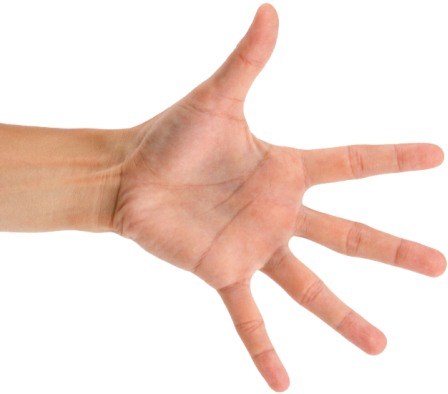 标题文字
标题文字
标题文字
标题文字
标题文字
标题文字
标题文字
标题文字
标题文字
标题文字
标题文字
标题文字
标题文字
标题文字
标题文字
标题文字
标题文字
标题文字内容
Click here to add Title
标题文字
请输入内容请输入文字内容请输入内容请输入文字内容请输入内容请输入文字内容请输入内容请输入文字内容请输入内容请输入文字内容请输入内容
请输入内容请输入文字内容请输入内容请输入文字内容请输入内容请输入文字内容请输入内容请输入文字内容请输入内容请输入文字内容请输入内容
03标题文字
标题文字内容
Click here to add Title
请输入内容请输入文字内容请输入内容请输入文字内容请输入文
01标题文字
02标题文字
请输入内容请输入文字内容请输入内容请输入文字内容请输入文
请输入内容请输入文字内容请输入内容请输入文字内容请输入文
标题文字内容
Click here to add Title
添加标题
18%
单击添加文本单击添加文本单击添加文本单击添加文本单击添加文本单击添加
添加标题
23%
单击添加文本单击添加文本单击添加文本单击添加文本单击添加文本单击添加
添加标题
38%
单击添加文本单击添加文本单击添加文本单击添加文本
添加标题
57%
单击添加文本单击添加文本单击添加文本单击添加文本
标题文字内容
Click here to add Title
01
02
03
标题文字内容
标题文字
标题文字
标题文字
单击此处可添加文本单击此处可添加文本
单击此处可添加文本单击此处可添加文本
单击此处可添加文本单击此处可添加文本
请输入内容请输入文字内容请输入内容请输入文字内容请输入内容请输入文字内容请输入内容请输入文字内容请输入内容请输入文字内容请输入内容请输入文字内容请输入内容请输入文字内容请输入内容请
标题文字内容
Click here to add Title
单击添加文本单击添加文本单击添加文本单击添加文本单击添加文本单击添加文本单击添加文本单击添加文本单击添加文本单击添加文本单击添加文本单击添加文本单击添加文本
单击添加文本单击添加文本单击添加文本单击添加文本单击添加文本单击添加文本单击添加文本单击添加文本单击添加文本单击添加文本单击添加文本单击添加文本单击添加文本
1
3
亮亮图文旗舰店https://liangliangtuwen.tmall.com
单击添加文本单击添加文本单击添加文本单击添加文本单击添加文本单击添加文本单击添加文本单击添加文本单击添加文本单击添加文本单击添加文本单击添加文本单击添加文本
添加标题
添加标题
添加标题
添加标题
4
2
标题文字内容
Click here to add Title
添加标题
在此处添加文字在此处添加文字，在此处添加文字，在此处添加文字在此处添加文字，在此处添加文字在此处添加文字。
添加标题
在此处添加文字在此处添加文字，在此处添加文字，在此处添加文字在此处添加文字，在此处添加文字在此处添加文字。
添加
标题
添加标题
在此处添加文字在此处添加文字，在此处添加文字，在此处添加文字在此处添加文字，在此处添加文字在此处添加文字。
添加标题
在此处添加文字在此处添加文字，在此处添加文字，在此处添加文字在此处添加文字，在此处添加文字在此处添加文字。
标题文字内容
Click here to add Title
单击此处添加文本单击此处添加单
单击此处添加文本单击此处添加单
单击此处添加文本单击此处添加单
单击此处添加文本单击此处添加单
01
02
03
04
05
06
07
单击此处添加文本单击此处添加单
单击此处添加文本单击此处添加单
单击此处添加文本单击此处添加单
标题文字内容
Click here to add Title
01.添加标题
在此处添加文字在此处添加文字，在此处添加文字。
添加标题
02.添加标题
在此处添加文字在此处添加文字，在此处添加文字。
添加标题
03.添加标题
在此处添加文字在此处添加文字，在此处添加文字。
添加标题
添加标题
添加标题
添加标题
添加标题
添加标题
添加标题
添加标题
添加标题
谢谢下载观看亲
工作总结│商务报告│新年计划│商务展示
[Speaker Notes: 更多模板请关注：https://haosc.taobao.com]